Computer Organization and Architecture: Themes and Variations, 1st Edition 	Clements
Chapter 2
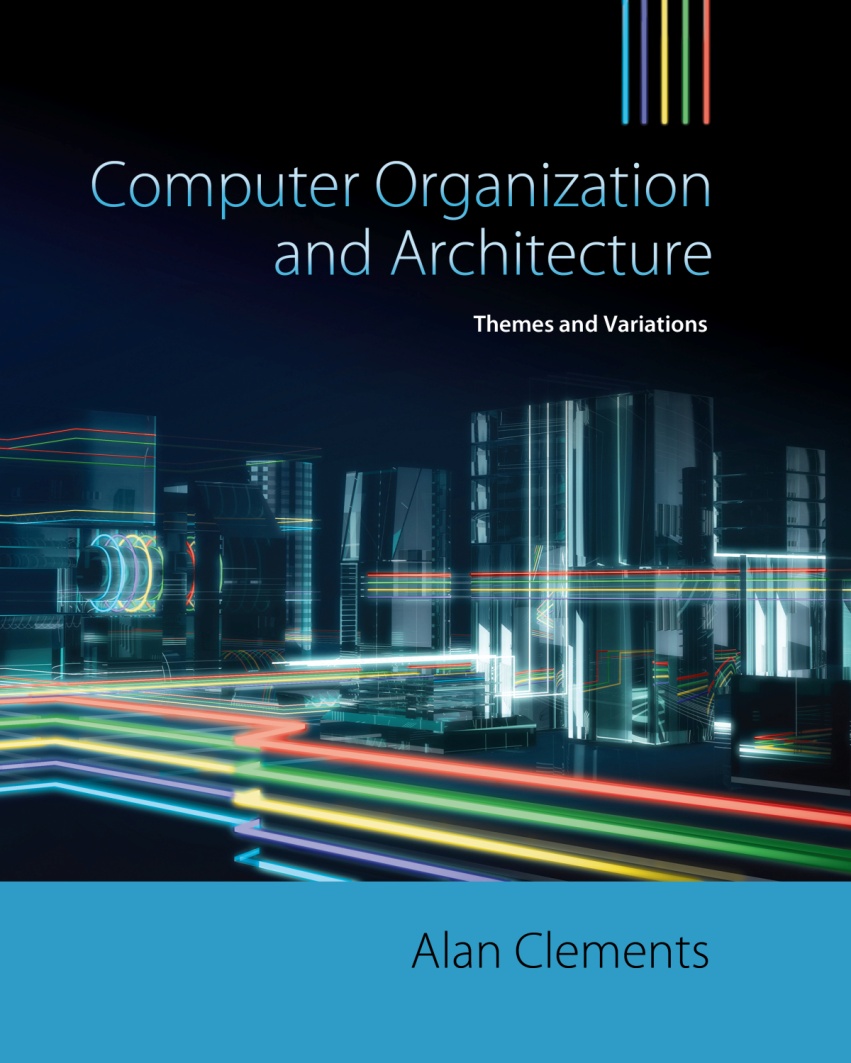 Computer Arithmetic and Digital Logic
1
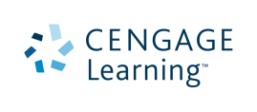 © 2014 Cengage Learning Engineering. All Rights Reserved.
Computer Organization and Architecture: Themes and Variations, 1st Edition 	Clements
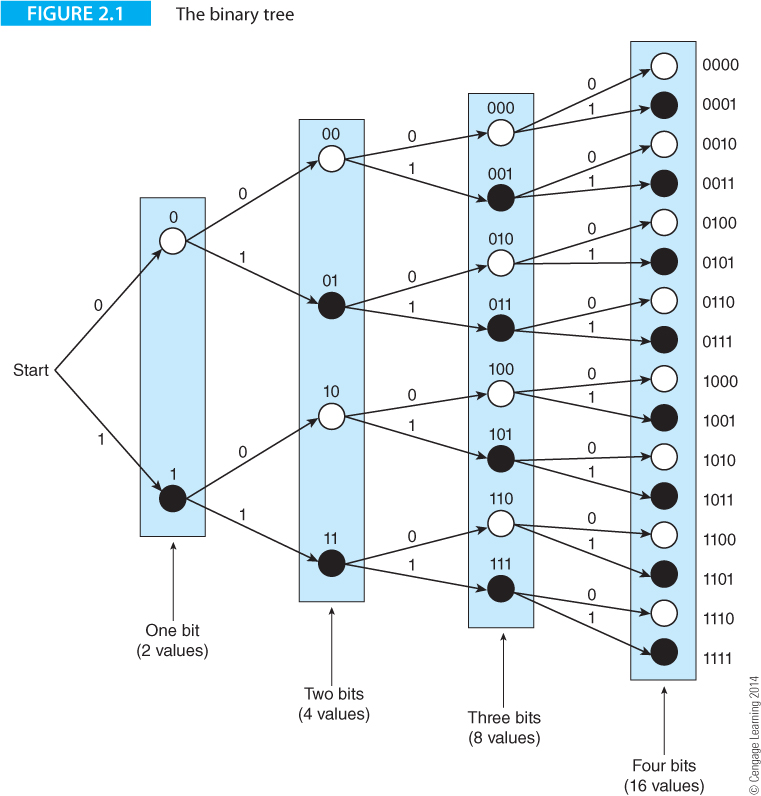 2
© 2014 Cengage Learning Engineering. All Rights Reserved.
Computer Organization and Architecture: Themes and Variations, 1st Edition 	Clements
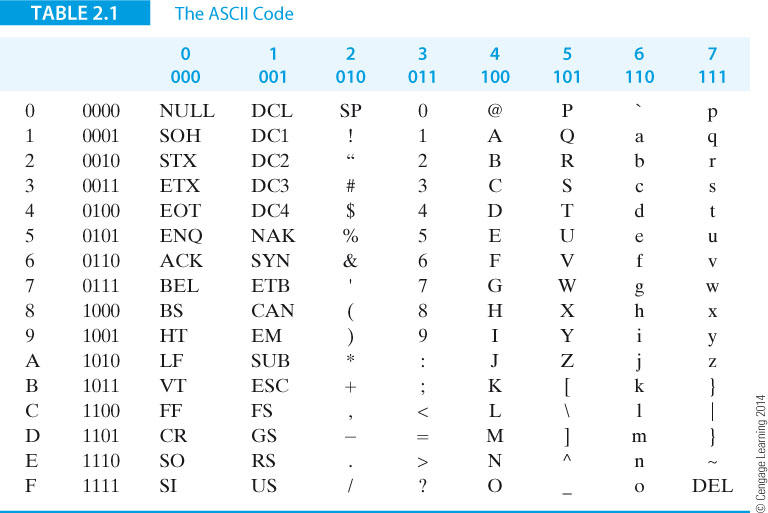 3
© 2014 Cengage Learning Engineering. All Rights Reserved.
Computer Organization and Architecture: Themes and Variations, 1st Edition 	Clements
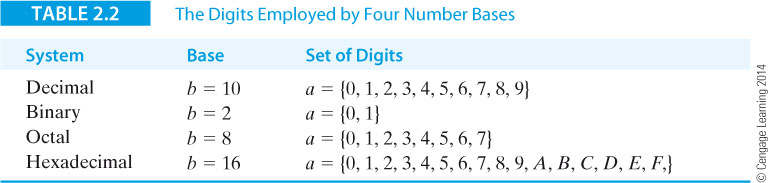 4
© 2014 Cengage Learning Engineering. All Rights Reserved.
Computer Organization and Architecture: Themes and Variations, 1st Edition 	Clements
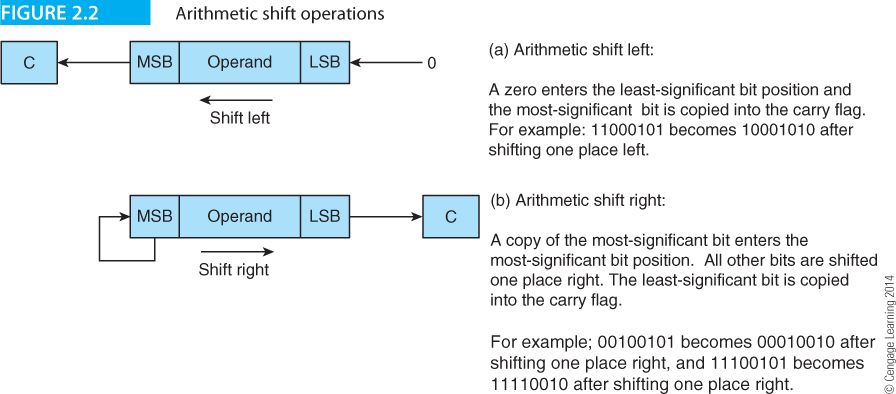 5
© 2014 Cengage Learning Engineering. All Rights Reserved.
Computer Organization and Architecture: Themes and Variations, 1st Edition 	Clements
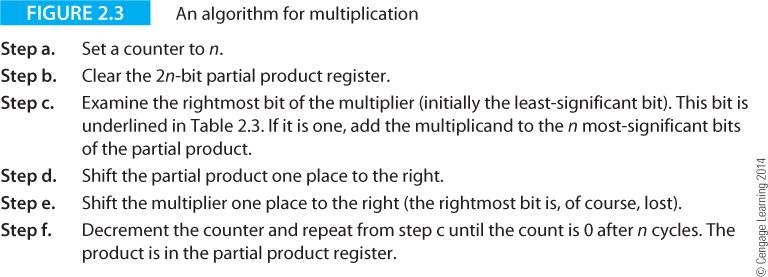 6
© 2014 Cengage Learning Engineering. All Rights Reserved.
Computer Organization and Architecture: Themes and Variations, 1st Edition 	Clements
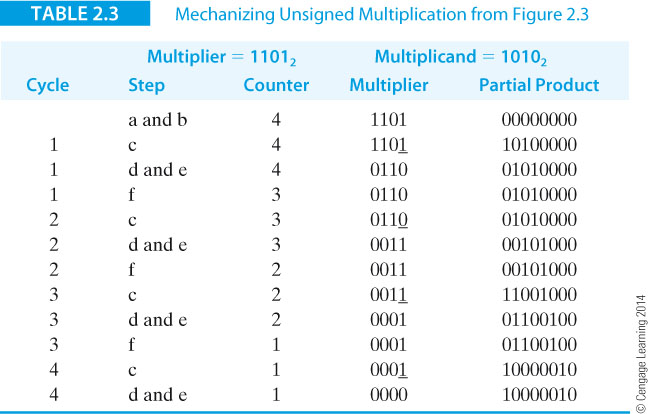 7
© 2014 Cengage Learning Engineering. All Rights Reserved.
Computer Organization and Architecture: Themes and Variations, 1st Edition 	Clements
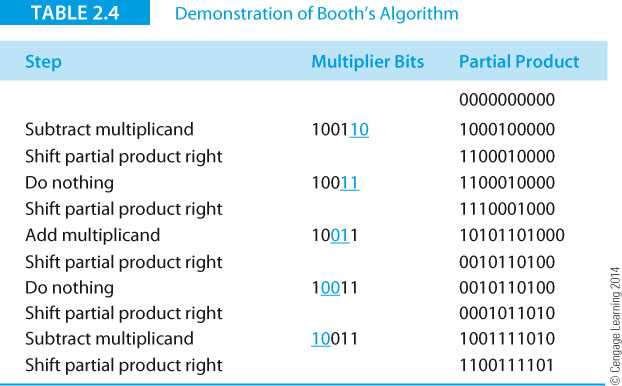 8
© 2014 Cengage Learning Engineering. All Rights Reserved.
Computer Organization and Architecture: Themes and Variations, 1st Edition 	Clements
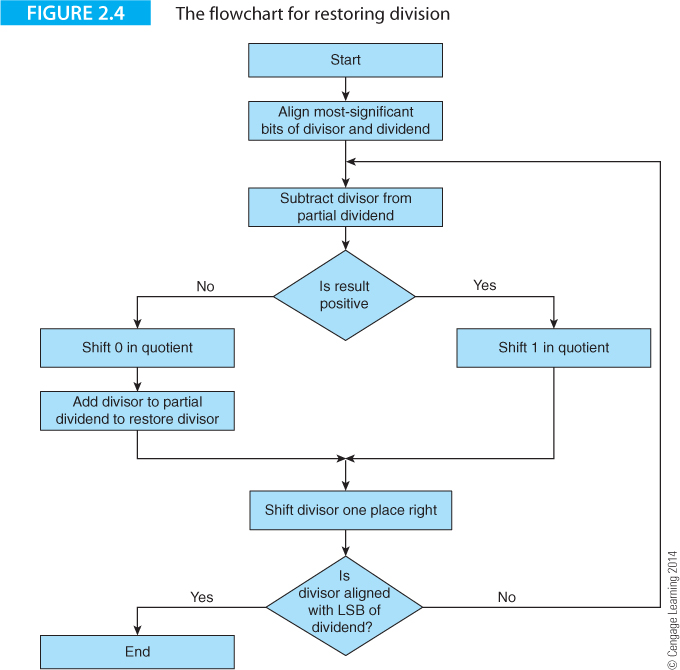 9
© 2014 Cengage Learning Engineering. All Rights Reserved.
Computer Organization and Architecture: Themes and Variations, 1st Edition 	Clements
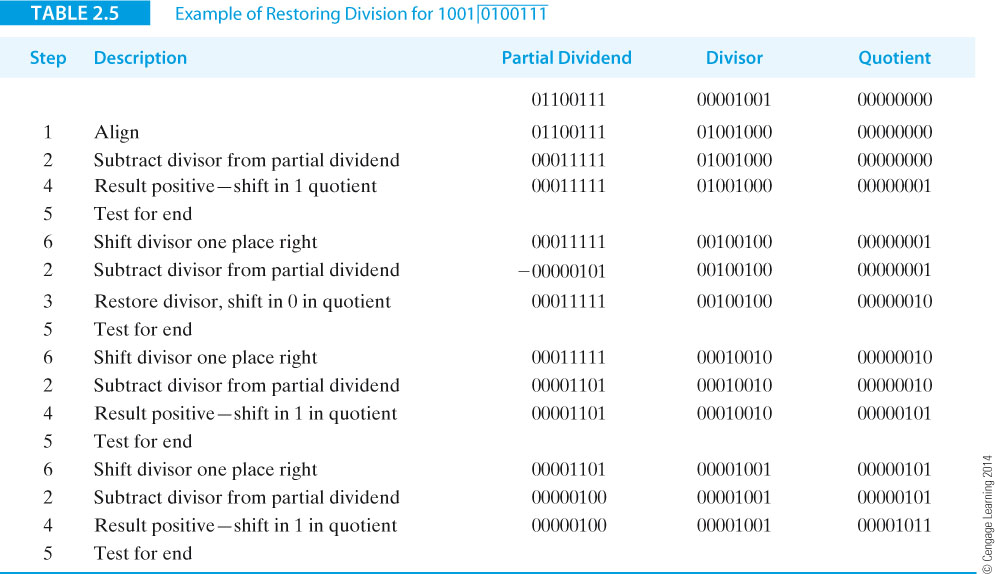 10
© 2014 Cengage Learning Engineering. All Rights Reserved.
Computer Organization and Architecture: Themes and Variations, 1st Edition 	Clements
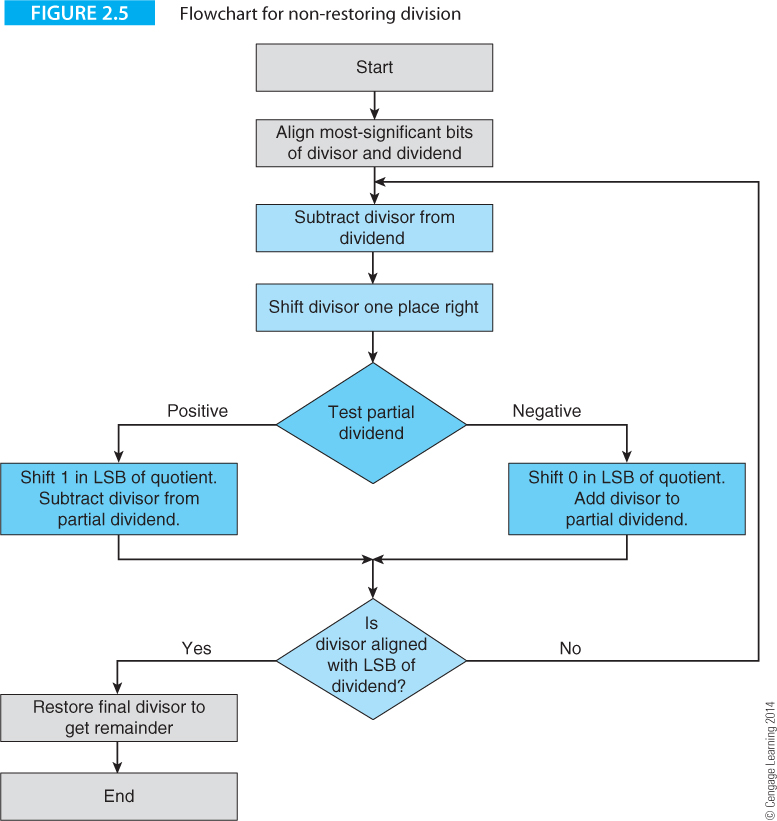 11
© 2014 Cengage Learning Engineering. All Rights Reserved.
Computer Organization and Architecture: Themes and Variations, 1st Edition 	Clements
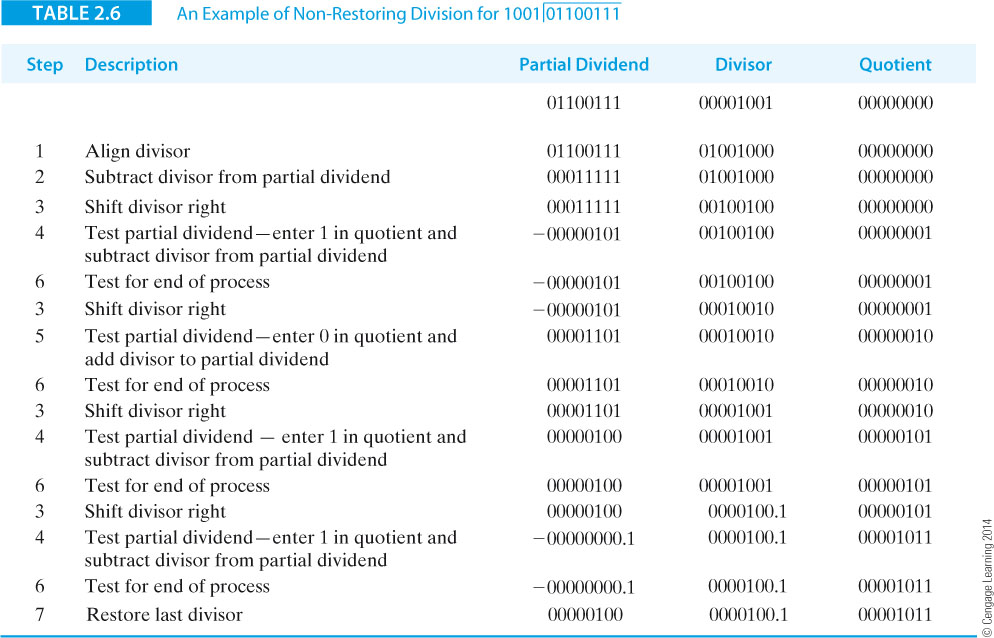 12
© 2014 Cengage Learning Engineering. All Rights Reserved.
Computer Organization and Architecture: Themes and Variations, 1st Edition 	Clements
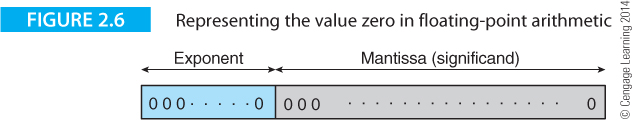 13
© 2014 Cengage Learning Engineering. All Rights Reserved.
Computer Organization and Architecture: Themes and Variations, 1st Edition 	Clements
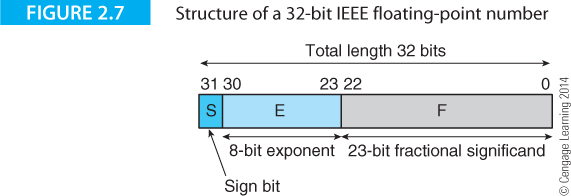 14
© 2014 Cengage Learning Engineering. All Rights Reserved.
Computer Organization and Architecture: Themes and Variations, 1st Edition 	Clements
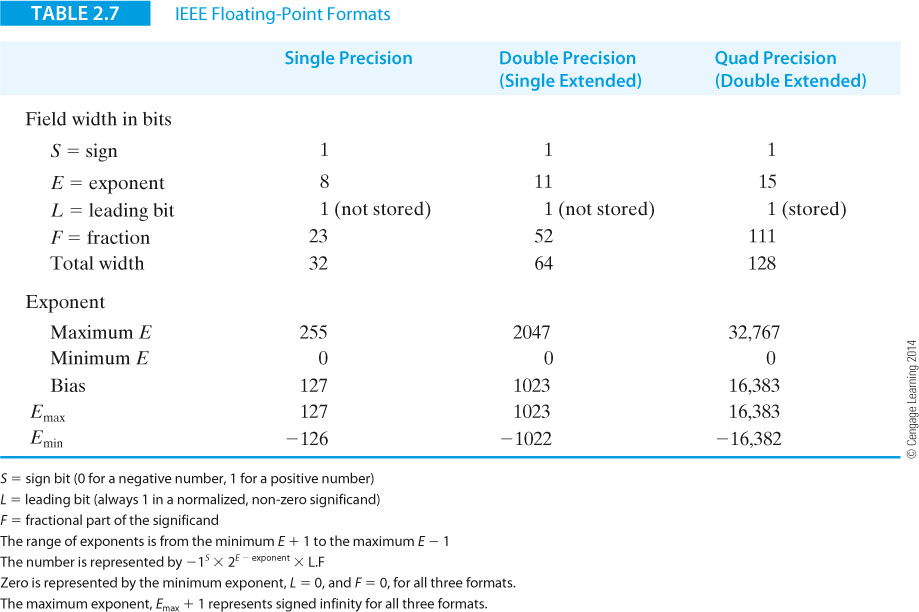 15
© 2014 Cengage Learning Engineering. All Rights Reserved.
Computer Organization and Architecture: Themes and Variations, 1st Edition 	Clements
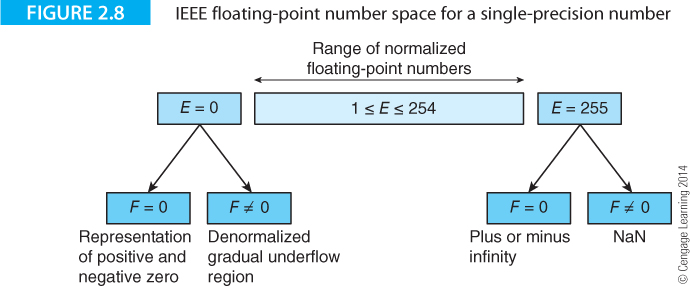 16
© 2014 Cengage Learning Engineering. All Rights Reserved.
Computer Organization and Architecture: Themes and Variations, 1st Edition 	Clements
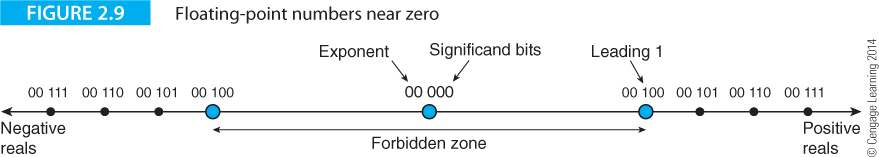 17
© 2014 Cengage Learning Engineering. All Rights Reserved.
Computer Organization and Architecture: Themes and Variations, 1st Edition 	Clements
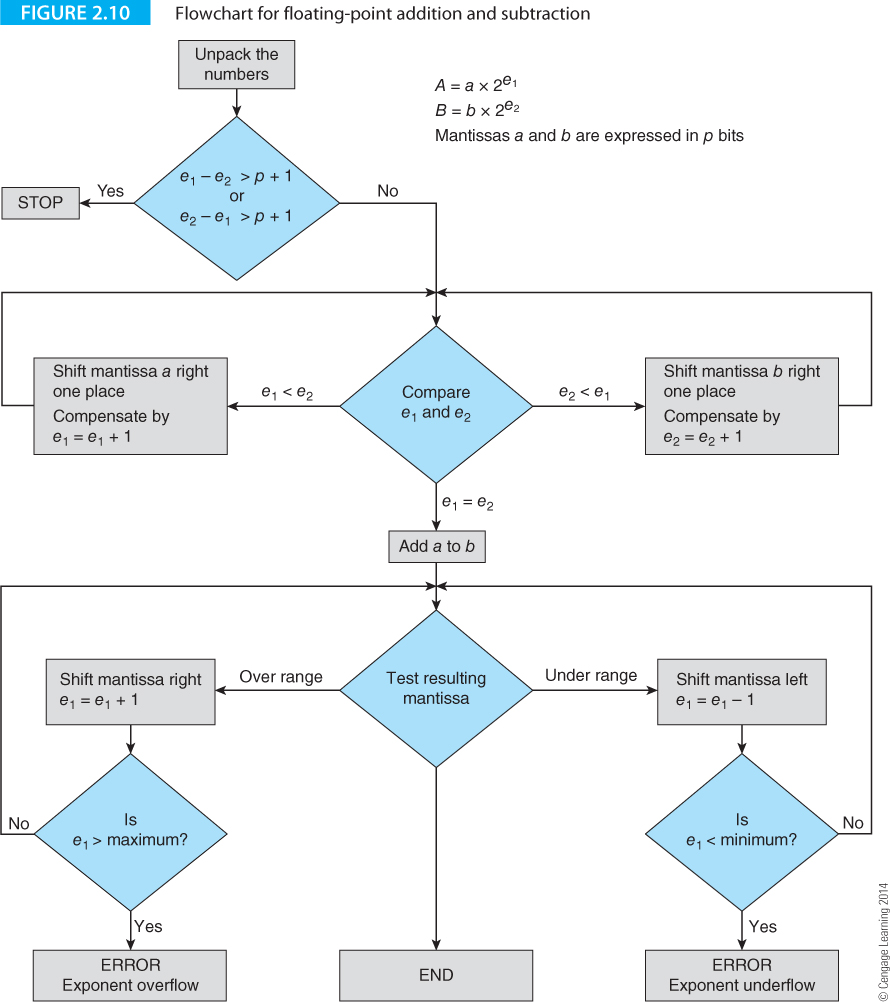 18
© 2014 Cengage Learning Engineering. All Rights Reserved.
Computer Organization and Architecture: Themes and Variations, 1st Edition 	Clements
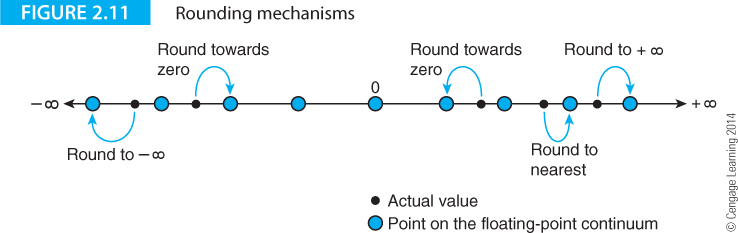 19
© 2014 Cengage Learning Engineering. All Rights Reserved.
Computer Organization and Architecture: Themes and Variations, 1st Edition 	Clements
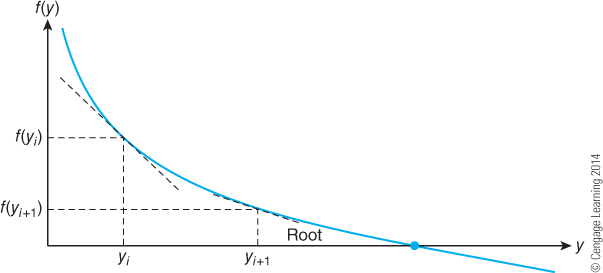 20
© 2014 Cengage Learning Engineering. All Rights Reserved.
Computer Organization and Architecture: Themes and Variations, 1st Edition 	Clements
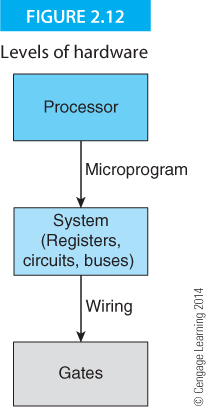 21
© 2014 Cengage Learning Engineering. All Rights Reserved.
Computer Organization and Architecture: Themes and Variations, 1st Edition 	Clements
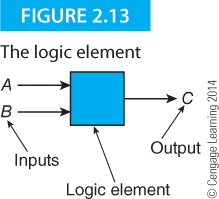 22
© 2014 Cengage Learning Engineering. All Rights Reserved.
Computer Organization and Architecture: Themes and Variations, 1st Edition 	Clements
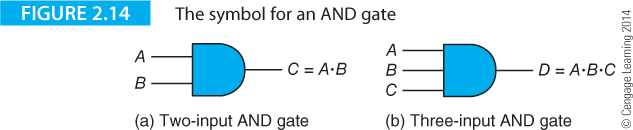 23
© 2014 Cengage Learning Engineering. All Rights Reserved.
Computer Organization and Architecture: Themes and Variations, 1st Edition 	Clements
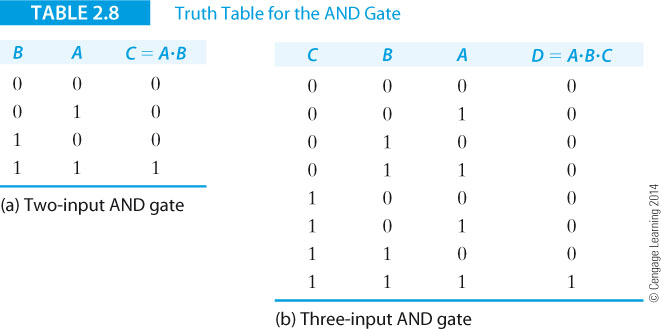 24
© 2014 Cengage Learning Engineering. All Rights Reserved.
Computer Organization and Architecture: Themes and Variations, 1st Edition 	Clements
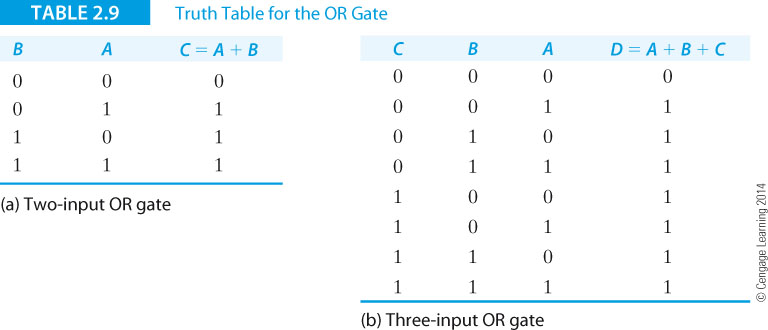 25
© 2014 Cengage Learning Engineering. All Rights Reserved.
Computer Organization and Architecture: Themes and Variations, 1st Edition 	Clements
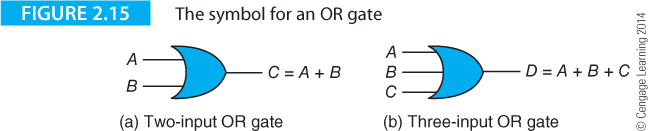 26
© 2014 Cengage Learning Engineering. All Rights Reserved.
Computer Organization and Architecture: Themes and Variations, 1st Edition 	Clements
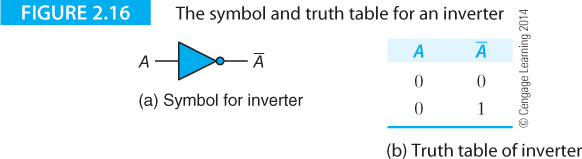 27
© 2014 Cengage Learning Engineering. All Rights Reserved.
Computer Organization and Architecture: Themes and Variations, 1st Edition 	Clements
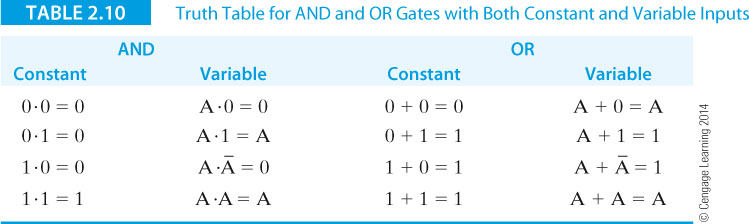 28
© 2014 Cengage Learning Engineering. All Rights Reserved.
Computer Organization and Architecture: Themes and Variations, 1st Edition 	Clements
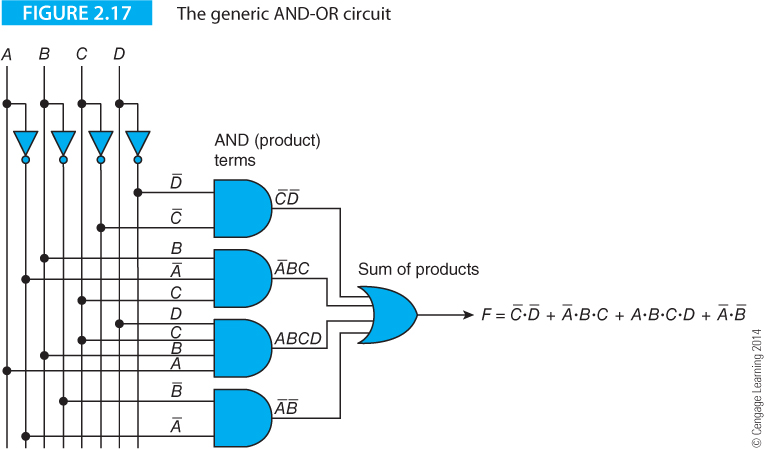 29
© 2014 Cengage Learning Engineering. All Rights Reserved.
Computer Organization and Architecture: Themes and Variations, 1st Edition 	Clements
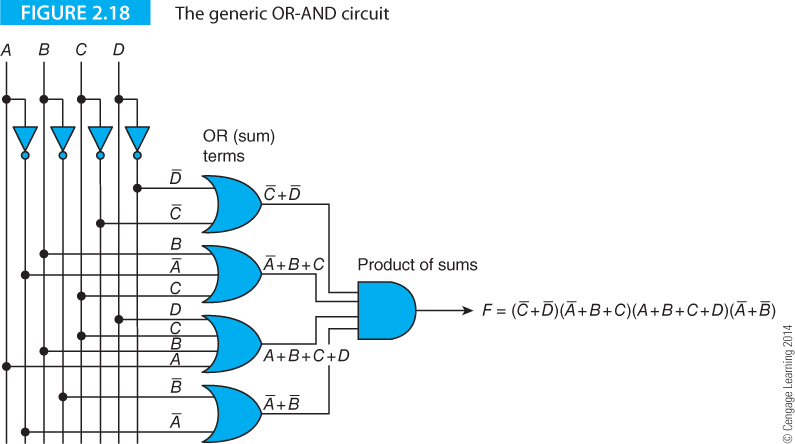 30
© 2014 Cengage Learning Engineering. All Rights Reserved.
Computer Organization and Architecture: Themes and Variations, 1st Edition 	Clements
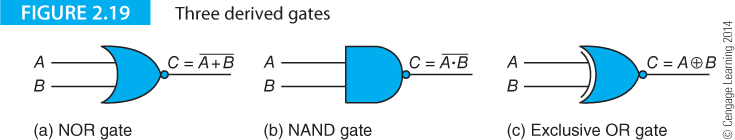 31
© 2014 Cengage Learning Engineering. All Rights Reserved.
Computer Organization and Architecture: Themes and Variations, 1st Edition 	Clements
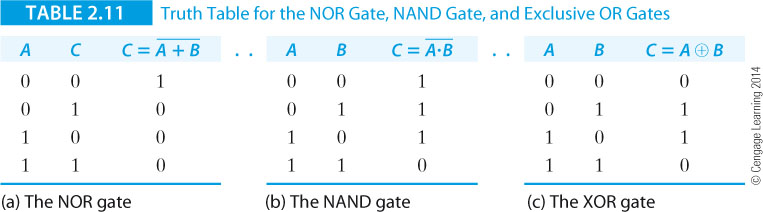 32
© 2014 Cengage Learning Engineering. All Rights Reserved.
Computer Organization and Architecture: Themes and Variations, 1st Edition 	Clements
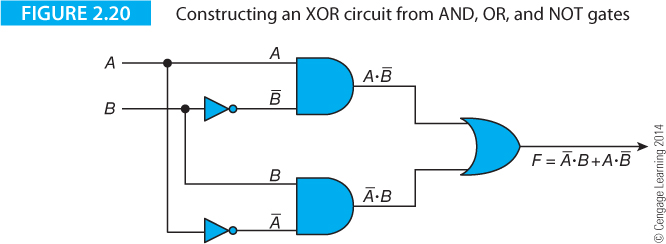 33
© 2014 Cengage Learning Engineering. All Rights Reserved.
Computer Organization and Architecture: Themes and Variations, 1st Edition 	Clements
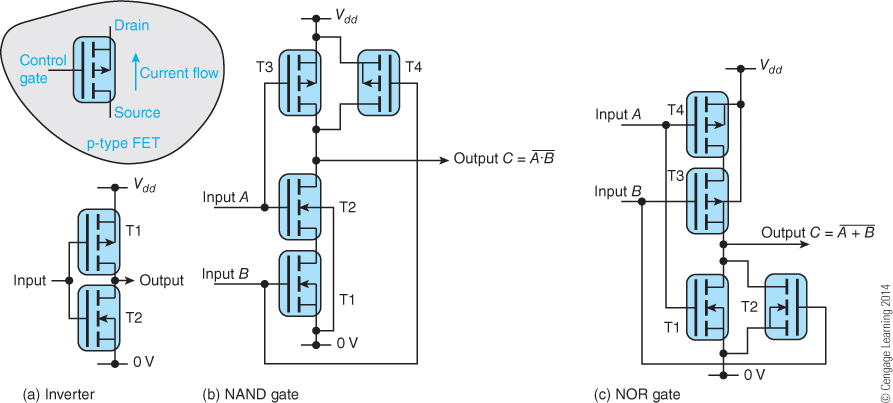 34
© 2014 Cengage Learning Engineering. All Rights Reserved.
Computer Organization and Architecture: Themes and Variations, 1st Edition 	Clements
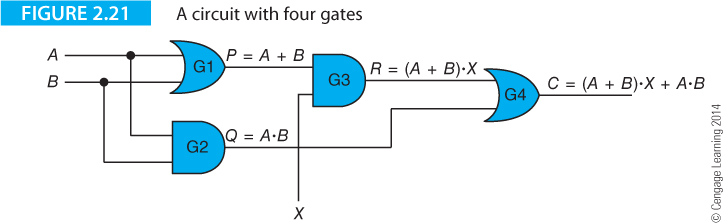 35
© 2014 Cengage Learning Engineering. All Rights Reserved.
Computer Organization and Architecture: Themes and Variations, 1st Edition 	Clements
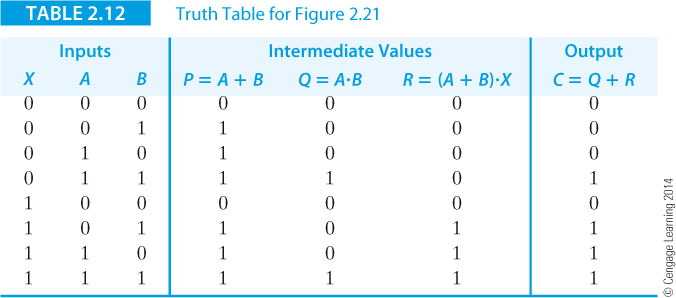 36
© 2014 Cengage Learning Engineering. All Rights Reserved.
Computer Organization and Architecture: Themes and Variations, 1st Edition 	Clements
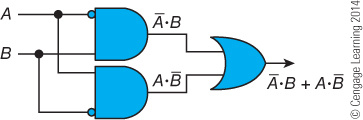 37
© 2014 Cengage Learning Engineering. All Rights Reserved.
Computer Organization and Architecture: Themes and Variations, 1st Edition 	Clements
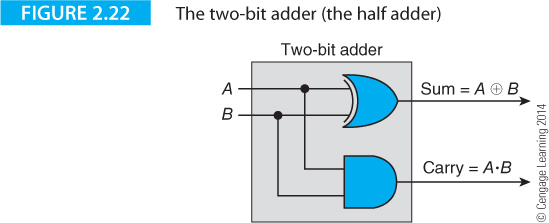 38
© 2014 Cengage Learning Engineering. All Rights Reserved.
Computer Organization and Architecture: Themes and Variations, 1st Edition 	Clements
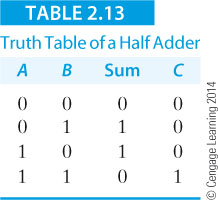 39
© 2014 Cengage Learning Engineering. All Rights Reserved.
Computer Organization and Architecture: Themes and Variations, 1st Edition 	Clements
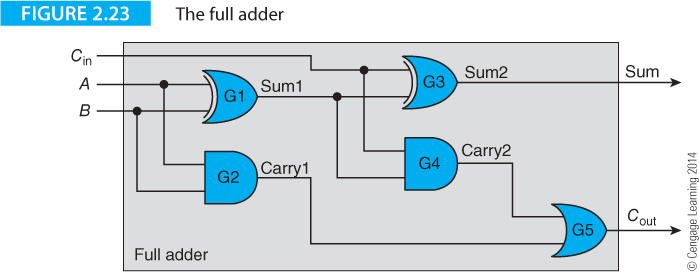 40
© 2014 Cengage Learning Engineering. All Rights Reserved.
Computer Organization and Architecture: Themes and Variations, 1st Edition 	Clements
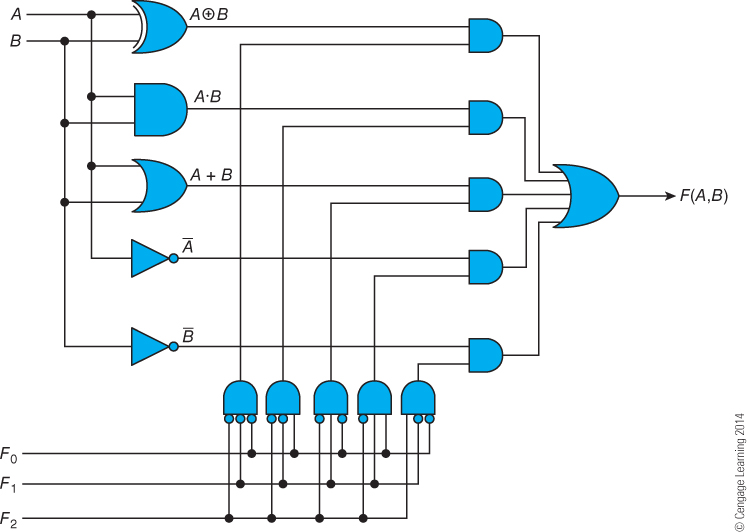 41
© 2014 Cengage Learning Engineering. All Rights Reserved.
Computer Organization and Architecture: Themes and Variations, 1st Edition 	Clements
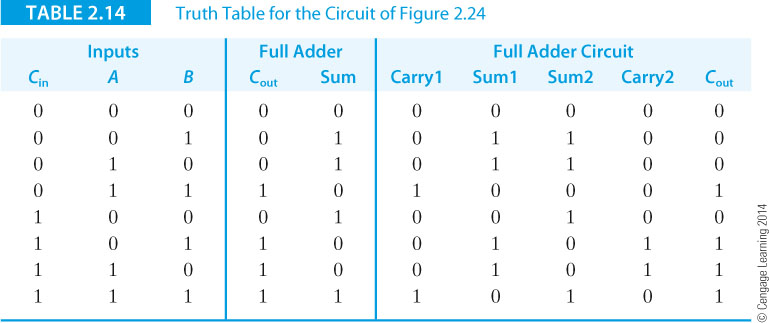 42
© 2014 Cengage Learning Engineering. All Rights Reserved.
Computer Organization and Architecture: Themes and Variations, 1st Edition 	Clements
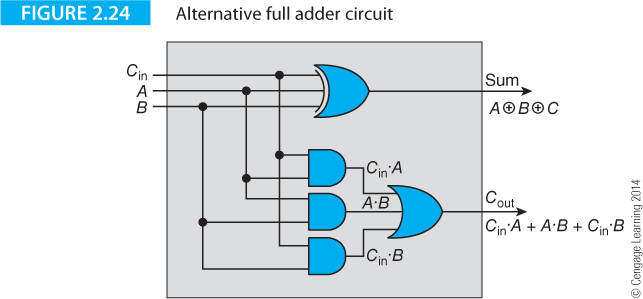 43
© 2014 Cengage Learning Engineering. All Rights Reserved.
Computer Organization and Architecture: Themes and Variations, 1st Edition 	Clements
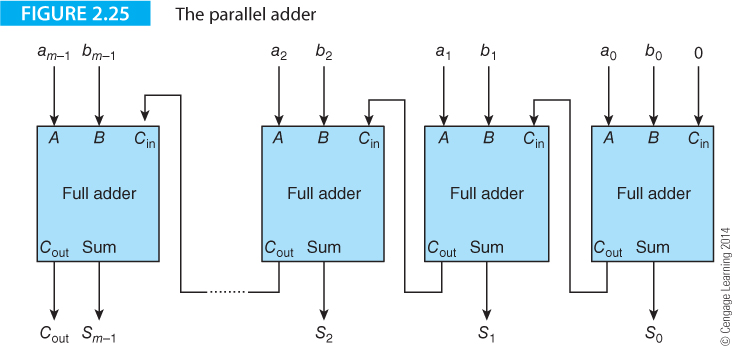 44
© 2014 Cengage Learning Engineering. All Rights Reserved.
Computer Organization and Architecture: Themes and Variations, 1st Edition 	Clements
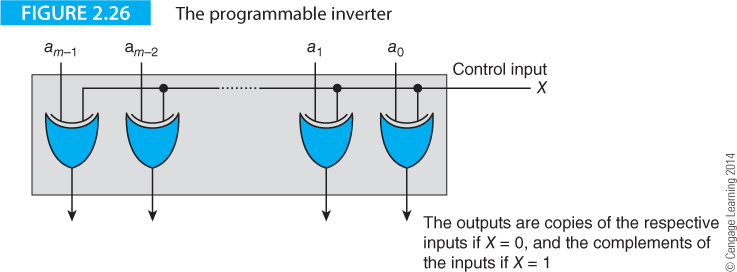 45
© 2014 Cengage Learning Engineering. All Rights Reserved.
Computer Organization and Architecture: Themes and Variations, 1st Edition 	Clements
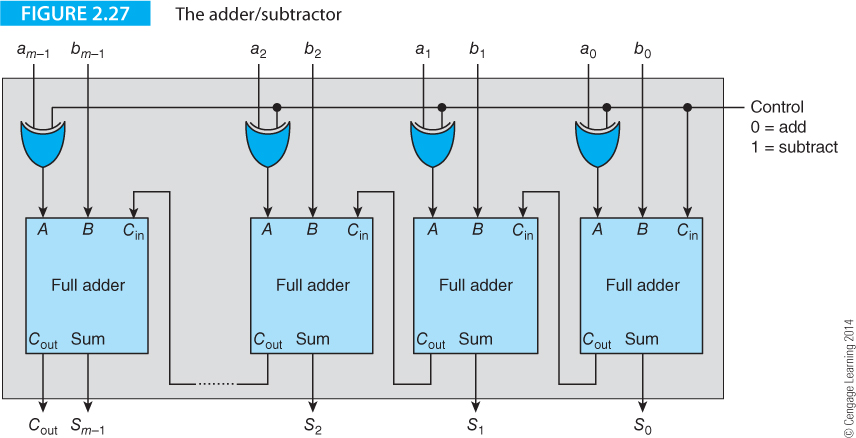 46
© 2014 Cengage Learning Engineering. All Rights Reserved.
Computer Organization and Architecture: Themes and Variations, 1st Edition 	Clements
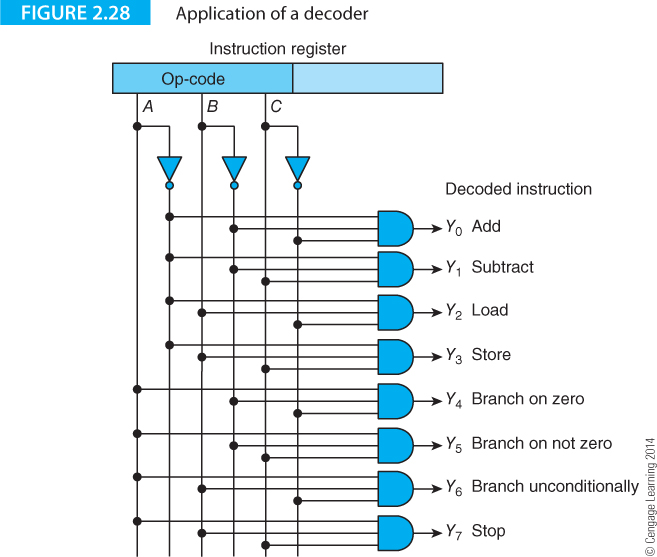 47
© 2014 Cengage Learning Engineering. All Rights Reserved.
Computer Organization and Architecture: Themes and Variations, 1st Edition 	Clements
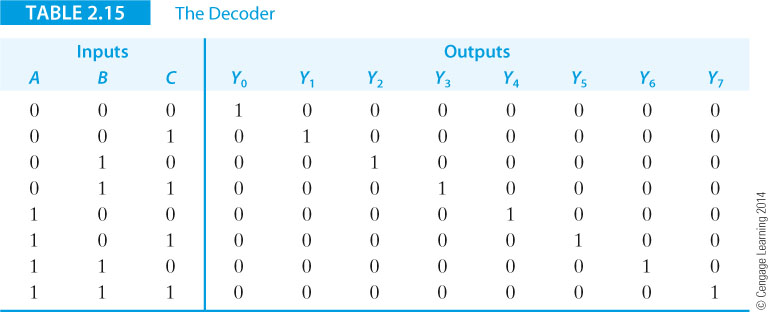 48
© 2014 Cengage Learning Engineering. All Rights Reserved.
Computer Organization and Architecture: Themes and Variations, 1st Edition 	Clements
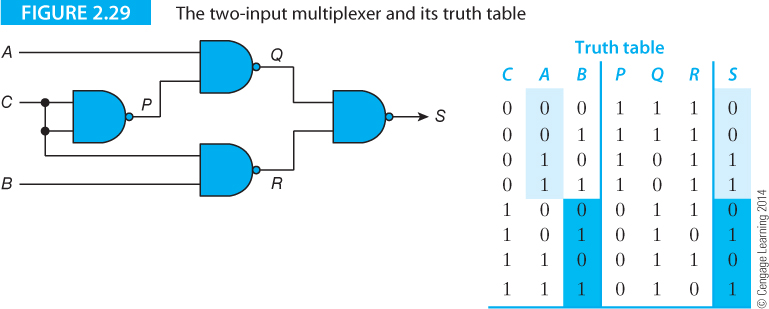 49
© 2014 Cengage Learning Engineering. All Rights Reserved.
Computer Organization and Architecture: Themes and Variations, 1st Edition 	Clements
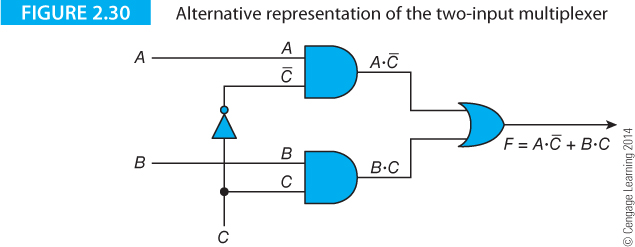 50
© 2014 Cengage Learning Engineering. All Rights Reserved.
Computer Organization and Architecture: Themes and Variations, 1st Edition 	Clements
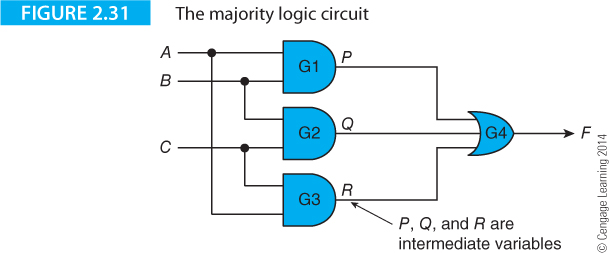 51
© 2014 Cengage Learning Engineering. All Rights Reserved.
Computer Organization and Architecture: Themes and Variations, 1st Edition 	Clements
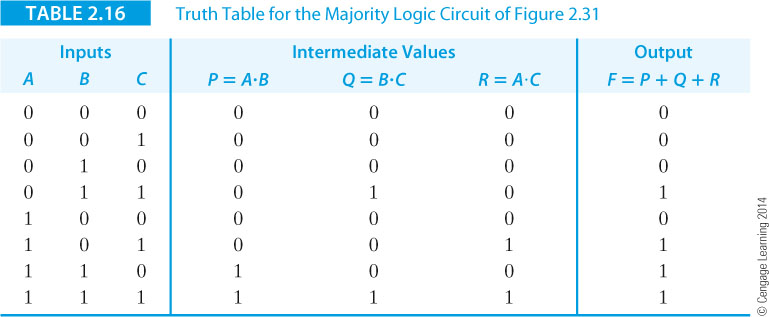 52
© 2014 Cengage Learning Engineering. All Rights Reserved.
Computer Organization and Architecture: Themes and Variations, 1st Edition 	Clements
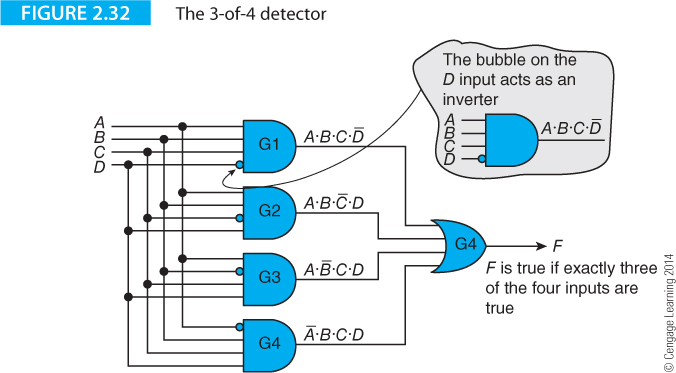 53
© 2014 Cengage Learning Engineering. All Rights Reserved.
Computer Organization and Architecture: Themes and Variations, 1st Edition 	Clements
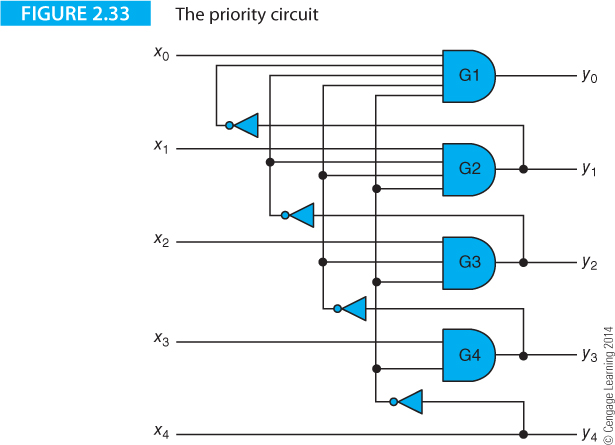 54
© 2014 Cengage Learning Engineering. All Rights Reserved.
Computer Organization and Architecture: Themes and Variations, 1st Edition 	Clements
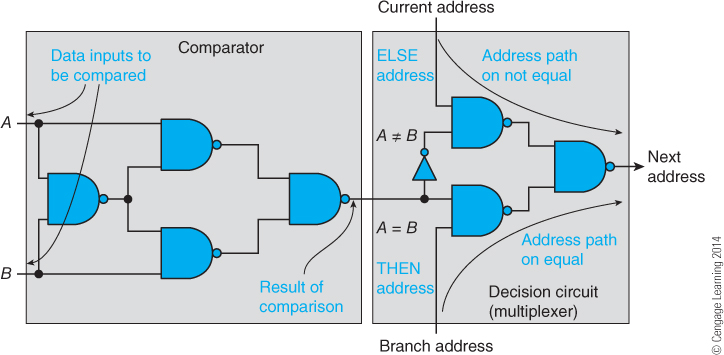 55
© 2014 Cengage Learning Engineering. All Rights Reserved.
Computer Organization and Architecture: Themes and Variations, 1st Edition 	Clements
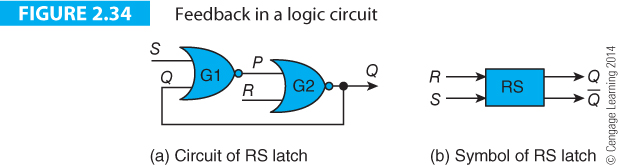 56
© 2014 Cengage Learning Engineering. All Rights Reserved.
Computer Organization and Architecture: Themes and Variations, 1st Edition 	Clements
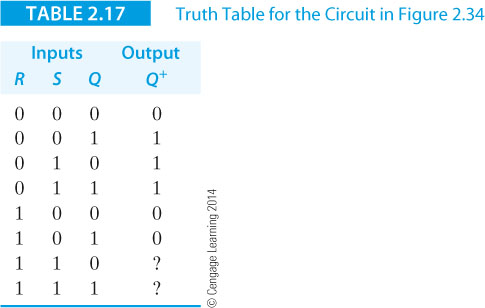 57
© 2014 Cengage Learning Engineering. All Rights Reserved.
Computer Organization and Architecture: Themes and Variations, 1st Edition 	Clements
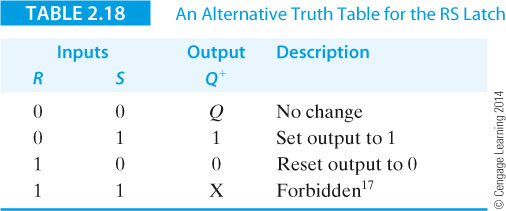 58
© 2014 Cengage Learning Engineering. All Rights Reserved.
Computer Organization and Architecture: Themes and Variations, 1st Edition 	Clements
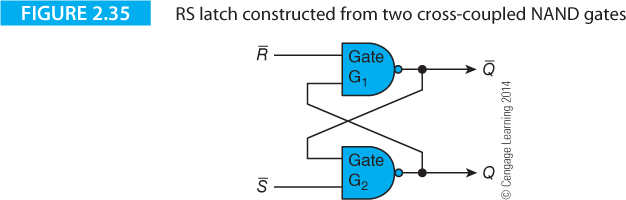 59
© 2014 Cengage Learning Engineering. All Rights Reserved.
Computer Organization and Architecture: Themes and Variations, 1st Edition 	Clements
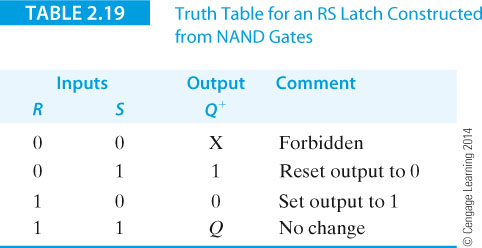 60
© 2014 Cengage Learning Engineering. All Rights Reserved.
Computer Organization and Architecture: Themes and Variations, 1st Edition 	Clements
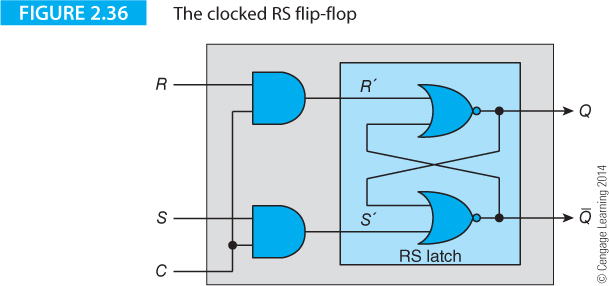 61
© 2014 Cengage Learning Engineering. All Rights Reserved.
Computer Organization and Architecture: Themes and Variations, 1st Edition 	Clements
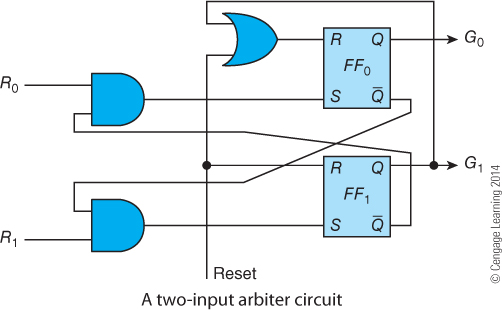 62
© 2014 Cengage Learning Engineering. All Rights Reserved.
Computer Organization and Architecture: Themes and Variations, 1st Edition 	Clements
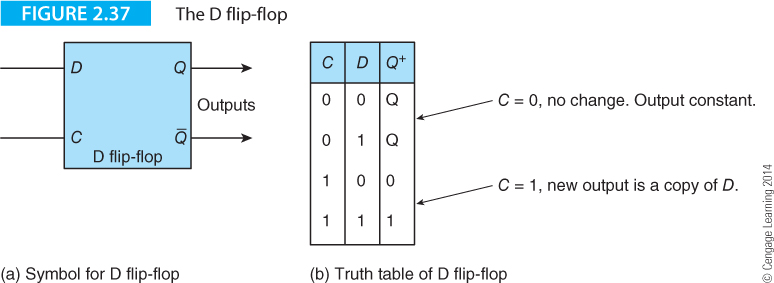 63
© 2014 Cengage Learning Engineering. All Rights Reserved.
Computer Organization and Architecture: Themes and Variations, 1st Edition 	Clements
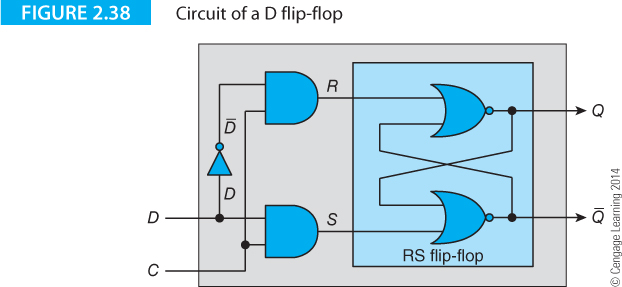 64
© 2014 Cengage Learning Engineering. All Rights Reserved.
Computer Organization and Architecture: Themes and Variations, 1st Edition 	Clements
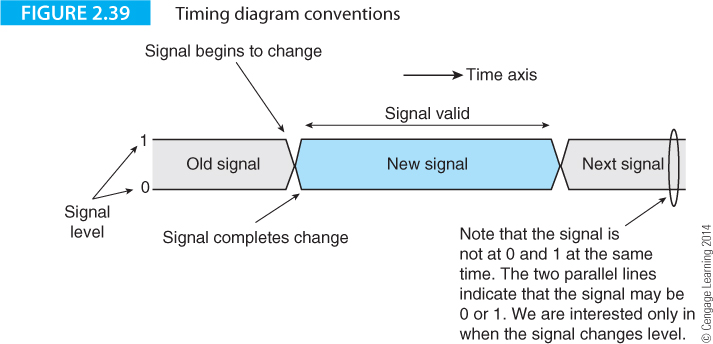 65
© 2014 Cengage Learning Engineering. All Rights Reserved.
Computer Organization and Architecture: Themes and Variations, 1st Edition 	Clements
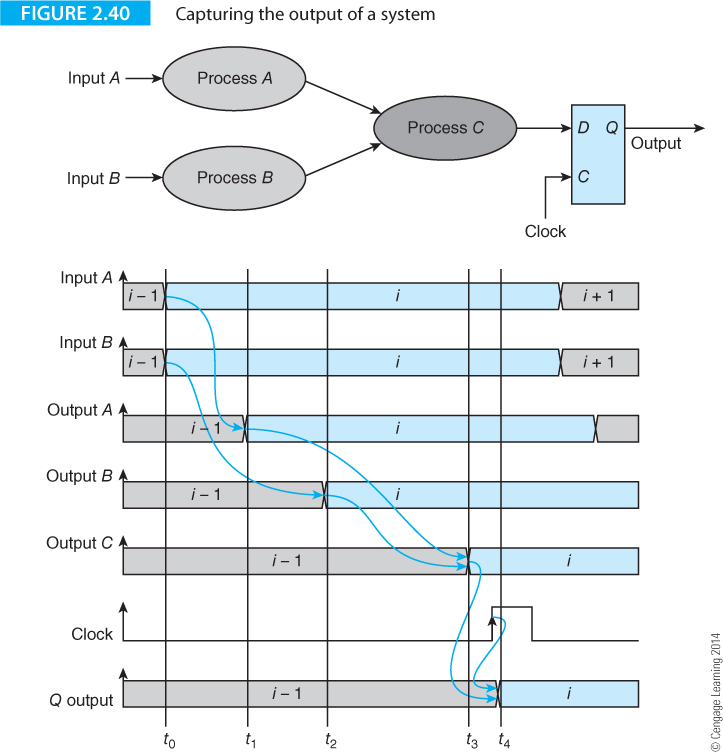 66
© 2014 Cengage Learning Engineering. All Rights Reserved.
Computer Organization and Architecture: Themes and Variations, 1st Edition 	Clements
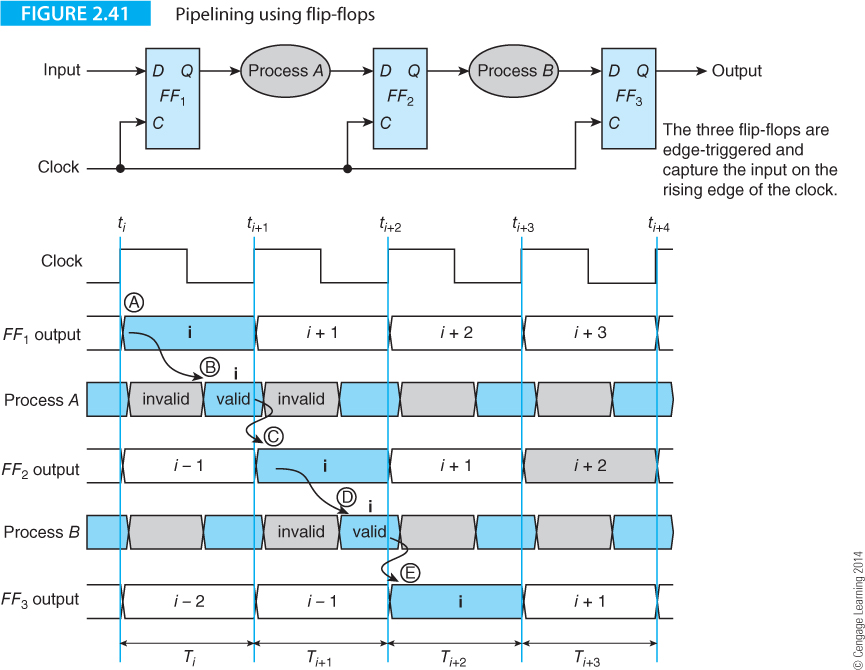 67
© 2014 Cengage Learning Engineering. All Rights Reserved.
Computer Organization and Architecture: Themes and Variations, 1st Edition 	Clements
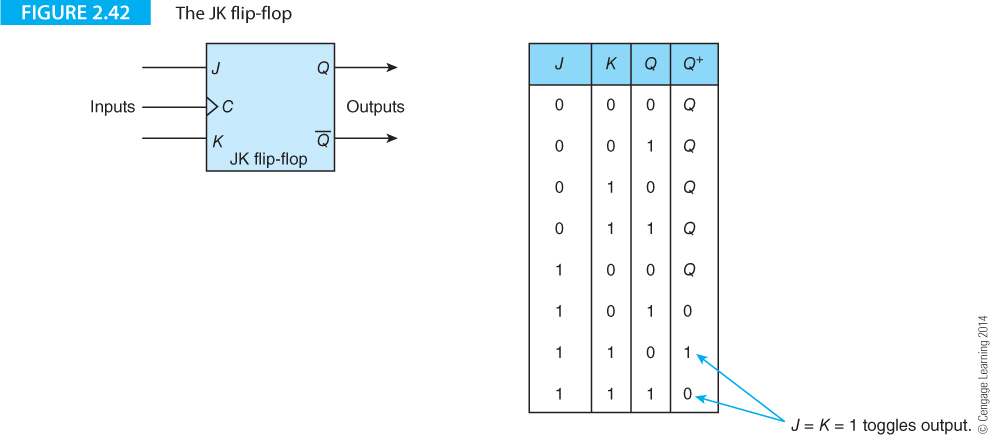 68
© 2014 Cengage Learning Engineering. All Rights Reserved.
Computer Organization and Architecture: Themes and Variations, 1st Edition 	Clements
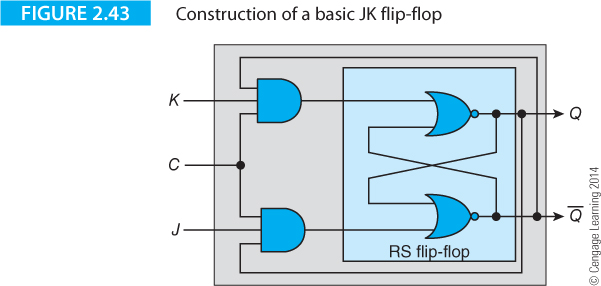 69
© 2014 Cengage Learning Engineering. All Rights Reserved.
Computer Organization and Architecture: Themes and Variations, 1st Edition 	Clements
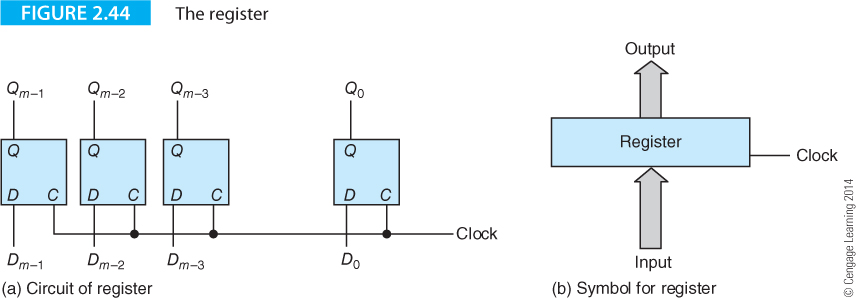 70
© 2014 Cengage Learning Engineering. All Rights Reserved.
Computer Organization and Architecture: Themes and Variations, 1st Edition 	Clements
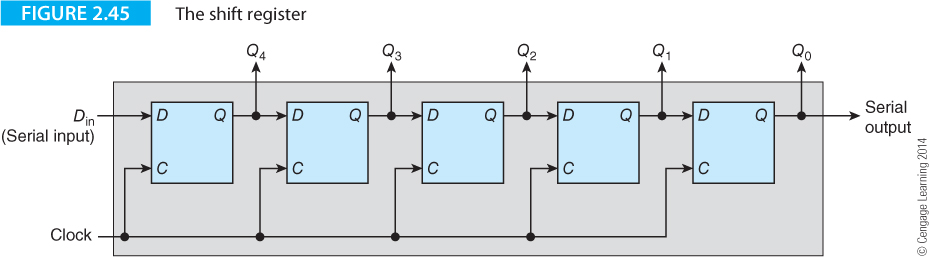 71
© 2014 Cengage Learning Engineering. All Rights Reserved.
Computer Organization and Architecture: Themes and Variations, 1st Edition 	Clements
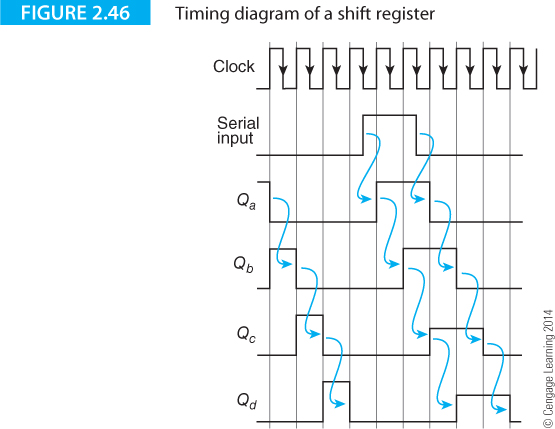 72
© 2014 Cengage Learning Engineering. All Rights Reserved.
Computer Organization and Architecture: Themes and Variations, 1st Edition 	Clements
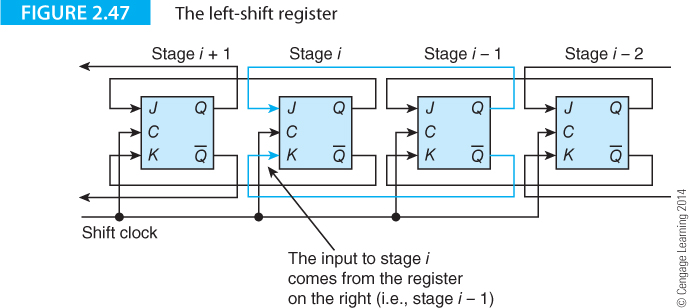 73
© 2014 Cengage Learning Engineering. All Rights Reserved.
Computer Organization and Architecture: Themes and Variations, 1st Edition 	Clements
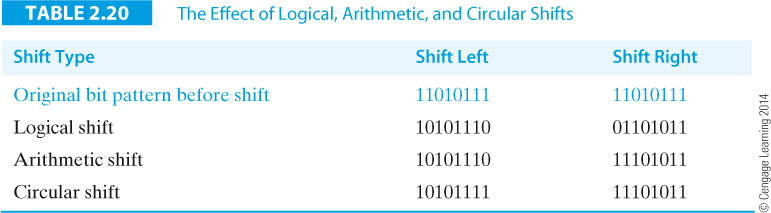 74
© 2014 Cengage Learning Engineering. All Rights Reserved.
Computer Organization and Architecture: Themes and Variations, 1st Edition 	Clements
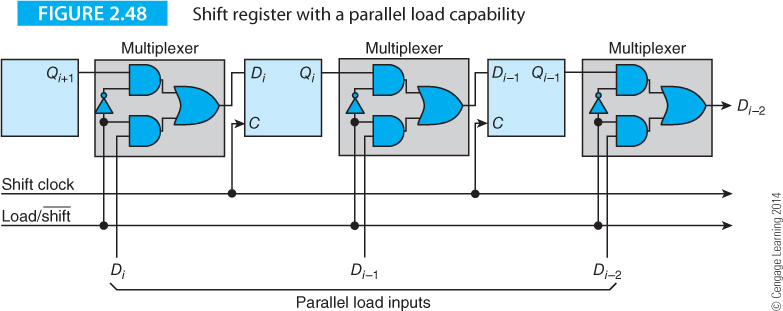 75
© 2014 Cengage Learning Engineering. All Rights Reserved.
Computer Organization and Architecture: Themes and Variations, 1st Edition 	Clements
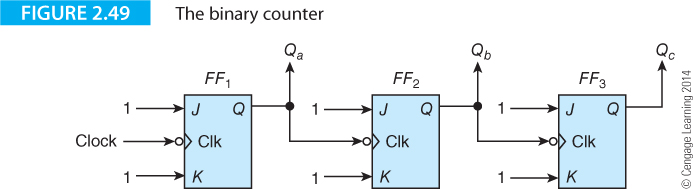 76
© 2014 Cengage Learning Engineering. All Rights Reserved.
Computer Organization and Architecture: Themes and Variations, 1st Edition 	Clements
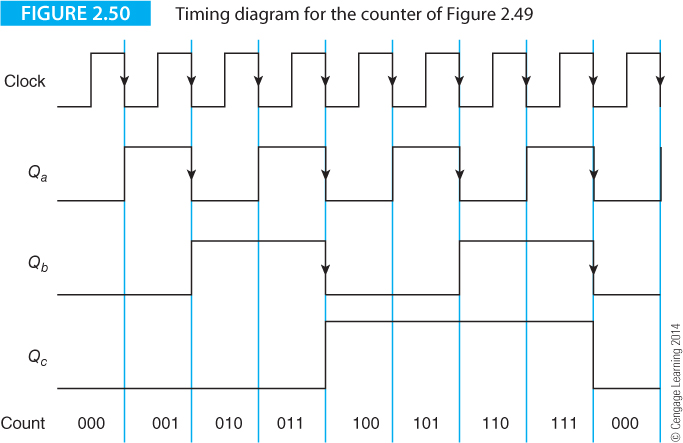 77
© 2014 Cengage Learning Engineering. All Rights Reserved.
Computer Organization and Architecture: Themes and Variations, 1st Edition 	Clements
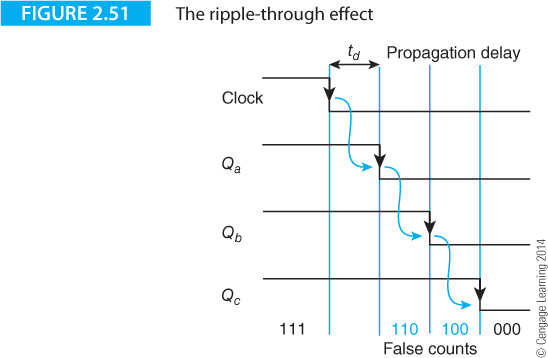 78
© 2014 Cengage Learning Engineering. All Rights Reserved.
Computer Organization and Architecture: Themes and Variations, 1st Edition 	Clements
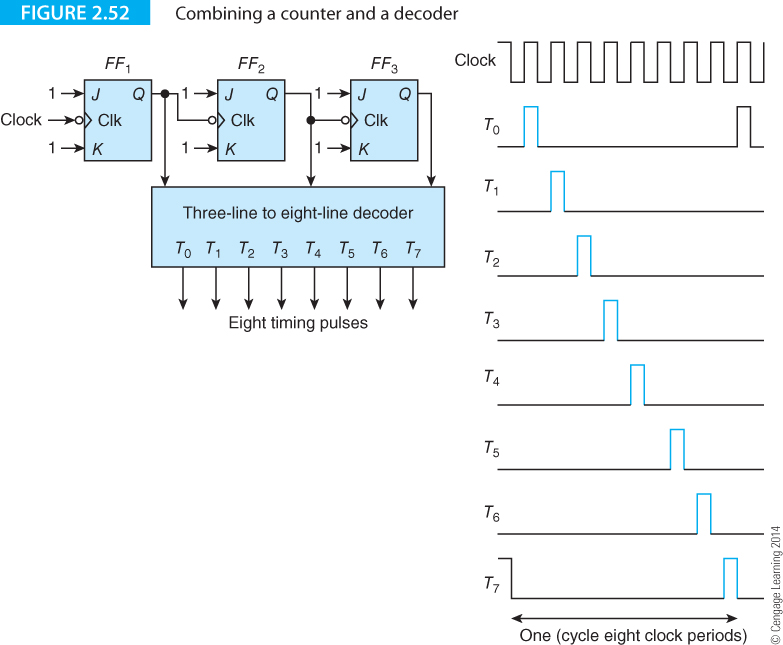 79
© 2014 Cengage Learning Engineering. All Rights Reserved.
Computer Organization and Architecture: Themes and Variations, 1st Edition 	Clements
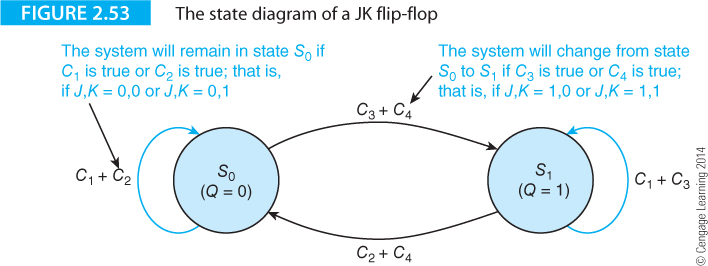 80
© 2014 Cengage Learning Engineering. All Rights Reserved.
Computer Organization and Architecture: Themes and Variations, 1st Edition 	Clements
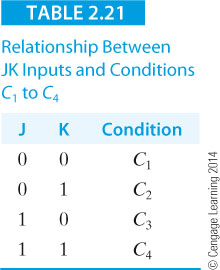 81
© 2014 Cengage Learning Engineering. All Rights Reserved.
Computer Organization and Architecture: Themes and Variations, 1st Edition 	Clements
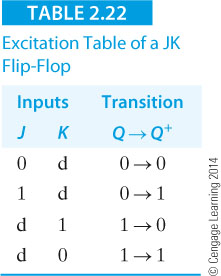 82
© 2014 Cengage Learning Engineering. All Rights Reserved.
Computer Organization and Architecture: Themes and Variations, 1st Edition 	Clements
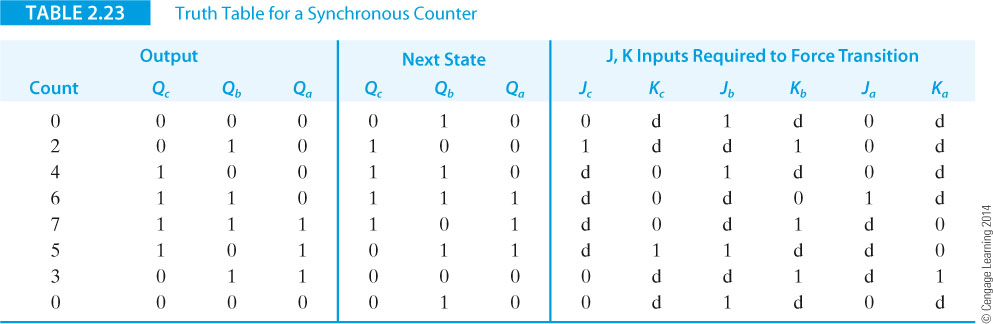 83
© 2014 Cengage Learning Engineering. All Rights Reserved.
Computer Organization and Architecture: Themes and Variations, 1st Edition 	Clements
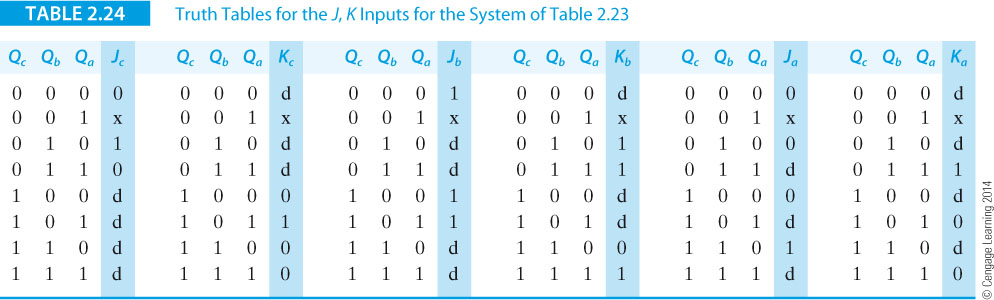 84
© 2014 Cengage Learning Engineering. All Rights Reserved.
Computer Organization and Architecture: Themes and Variations, 1st Edition 	Clements
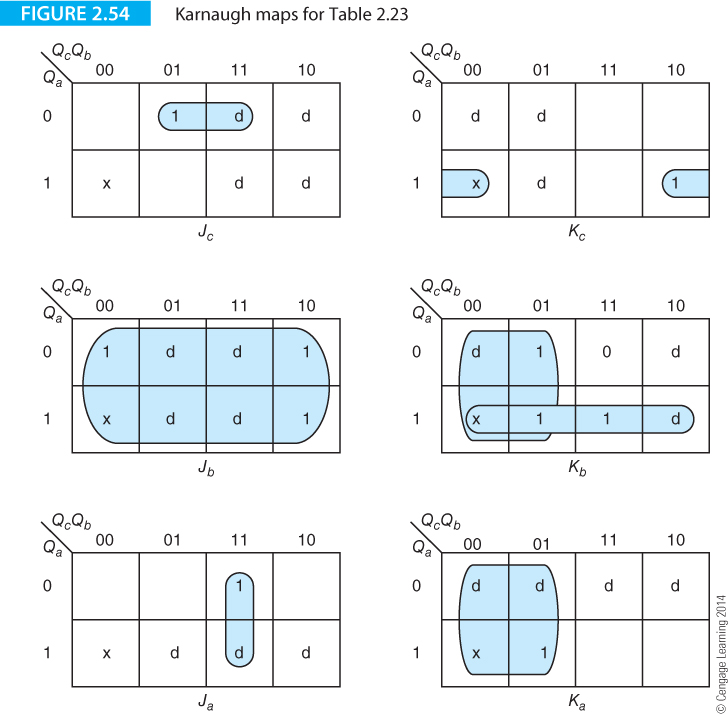 85
© 2014 Cengage Learning Engineering. All Rights Reserved.
Computer Organization and Architecture: Themes and Variations, 1st Edition 	Clements
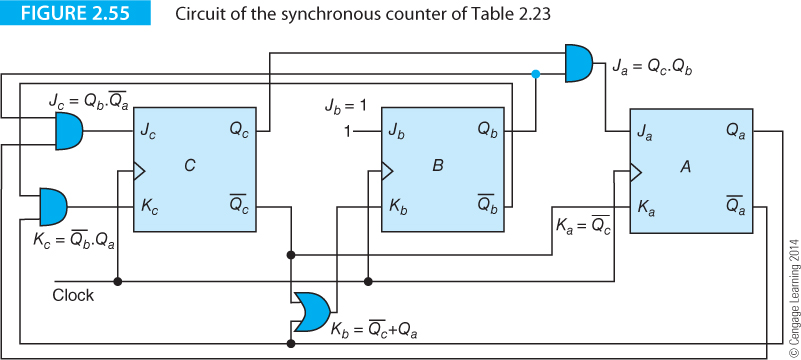 86
© 2014 Cengage Learning Engineering. All Rights Reserved.
Computer Organization and Architecture: Themes and Variations, 1st Edition 	Clements
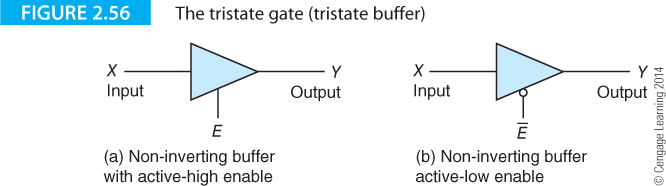 87
© 2014 Cengage Learning Engineering. All Rights Reserved.
Computer Organization and Architecture: Themes and Variations, 1st Edition 	Clements
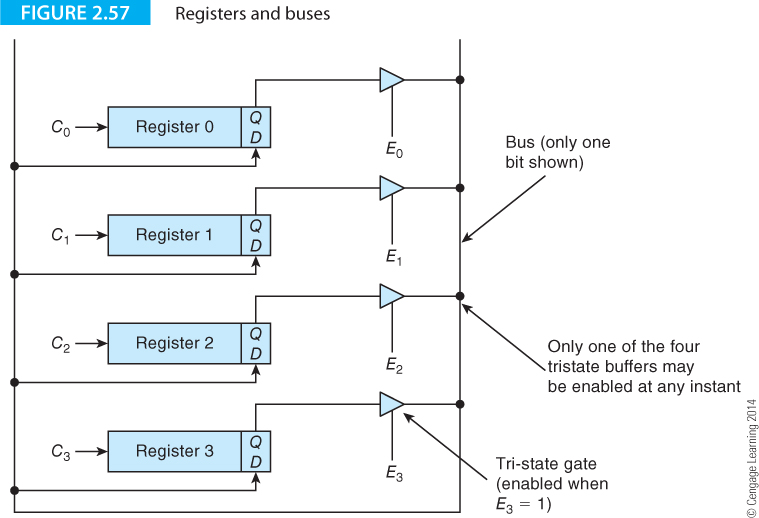 88
© 2014 Cengage Learning Engineering. All Rights Reserved.
Computer Organization and Architecture: Themes and Variations, 1st Edition 	Clements
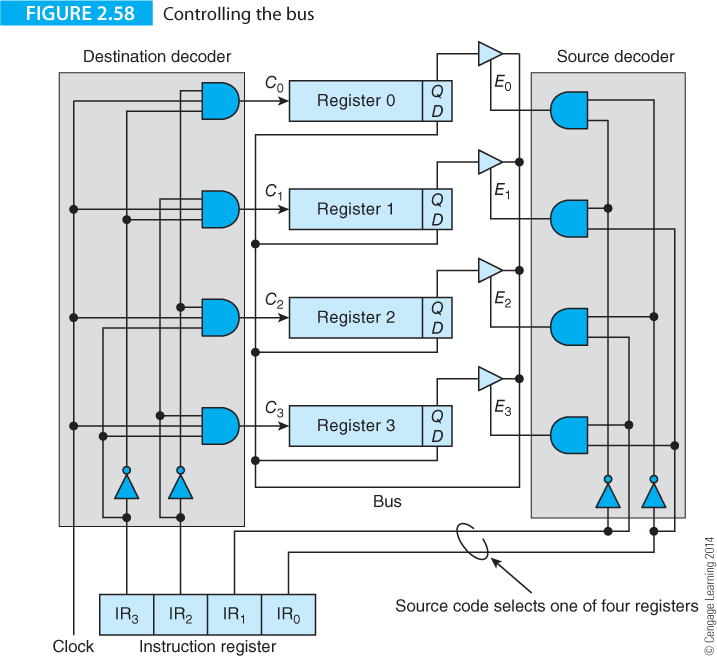 89
© 2014 Cengage Learning Engineering. All Rights Reserved.
Computer Organization and Architecture: Themes and Variations, 1st Edition 	Clements
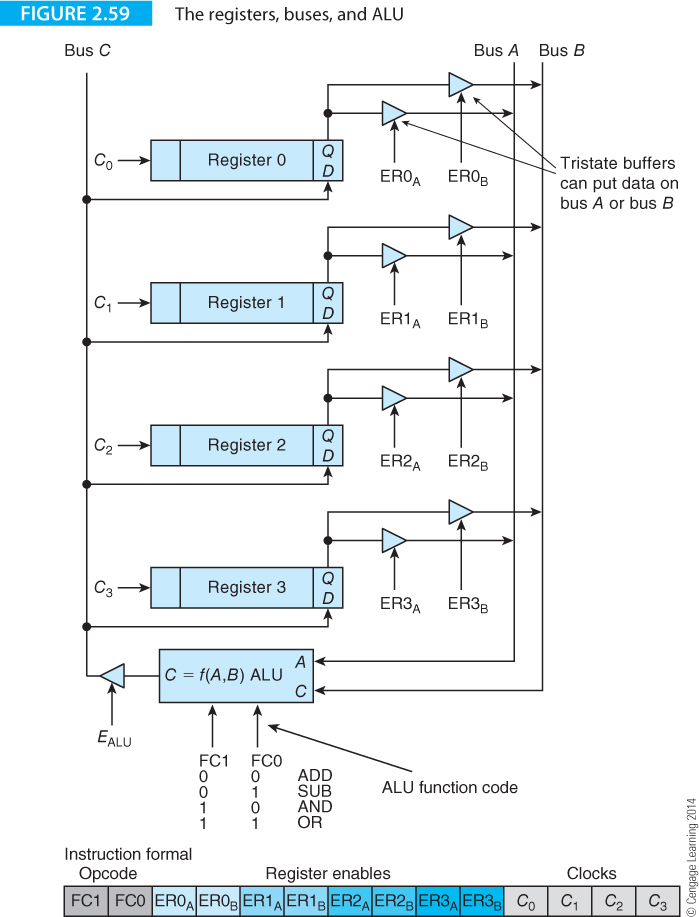 90
© 2014 Cengage Learning Engineering. All Rights Reserved.
Computer Organization and Architecture: Themes and Variations, 1st Edition 	Clements
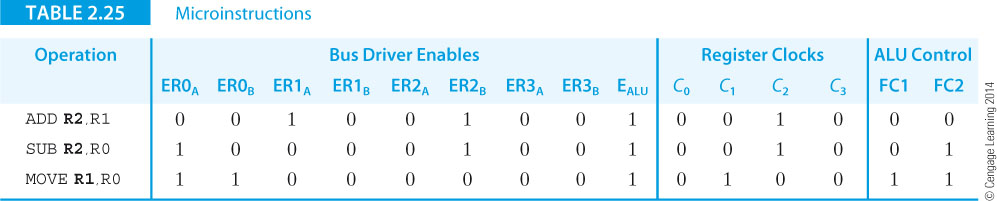 91
© 2014 Cengage Learning Engineering. All Rights Reserved.
Computer Organization and Architecture: Themes and Variations, 1st Edition 	Clements
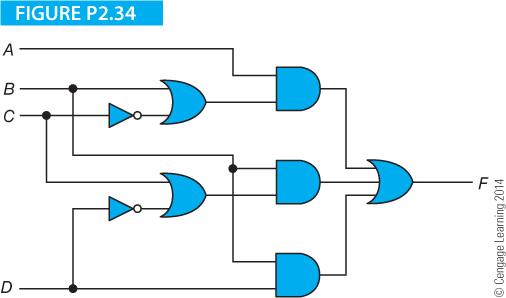 92
© 2014 Cengage Learning Engineering. All Rights Reserved.
Computer Organization and Architecture: Themes and Variations, 1st Edition 	Clements
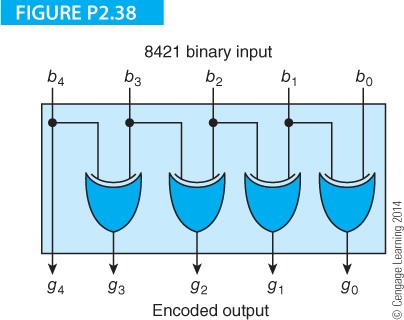 93
© 2014 Cengage Learning Engineering. All Rights Reserved.
Computer Organization and Architecture: Themes and Variations, 1st Edition 	Clements
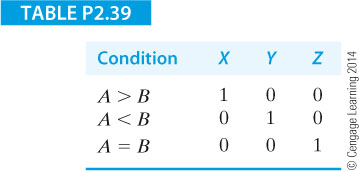 94
© 2014 Cengage Learning Engineering. All Rights Reserved.
Computer Organization and Architecture: Themes and Variations, 1st Edition 	Clements
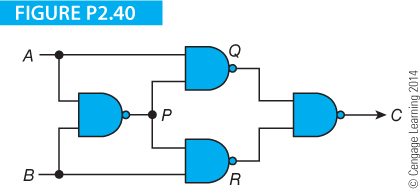 95
© 2014 Cengage Learning Engineering. All Rights Reserved.
Computer Organization and Architecture: Themes and Variations, 1st Edition 	Clements
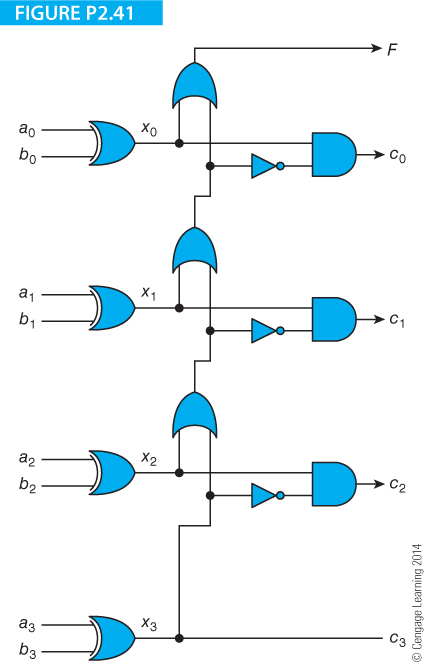 96
© 2014 Cengage Learning Engineering. All Rights Reserved.
Computer Organization and Architecture: Themes and Variations, 1st Edition 	Clements
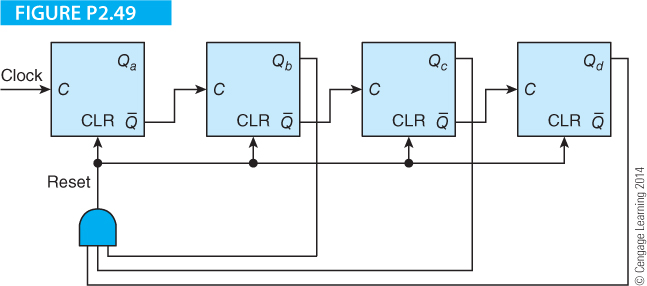 97
© 2014 Cengage Learning Engineering. All Rights Reserved.
Computer Organization and Architecture: Themes and Variations, 1st Edition 	Clements
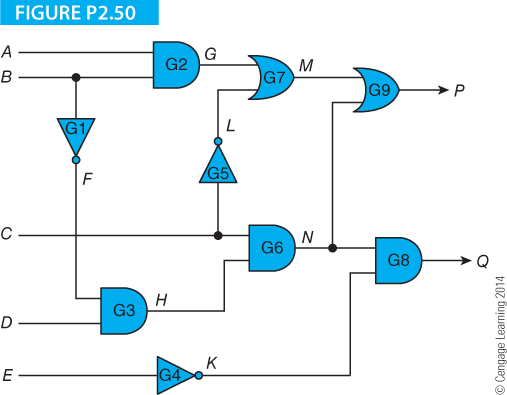 98
© 2014 Cengage Learning Engineering. All Rights Reserved.
Computer Organization and Architecture: Themes and Variations, 1st Edition 	Clements
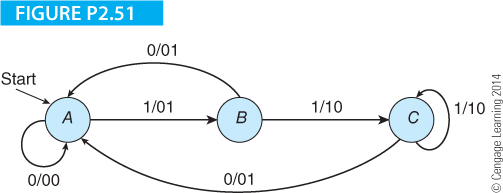 99
© 2014 Cengage Learning Engineering. All Rights Reserved.
Computer Organization and Architecture: Themes and Variations, 1st Edition 	Clements
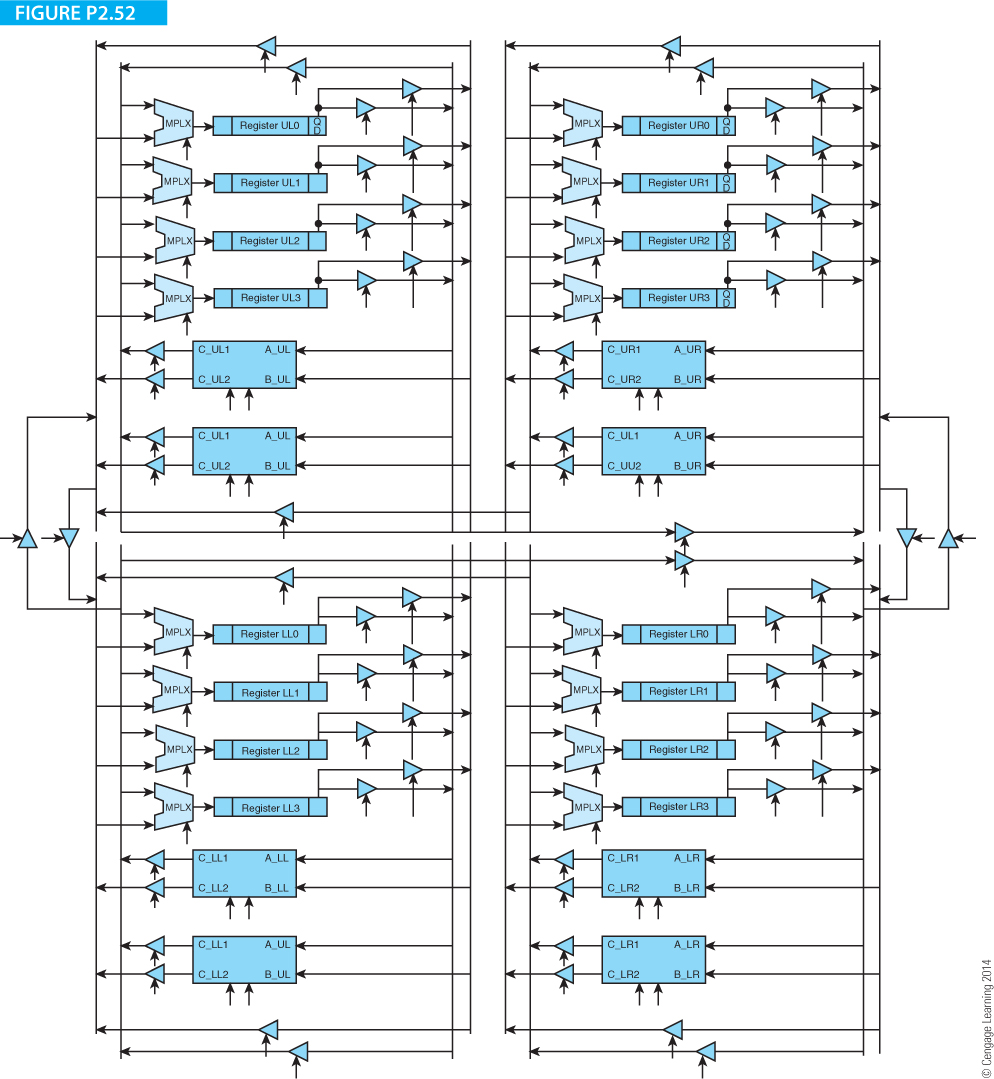 100
© 2014 Cengage Learning Engineering. All Rights Reserved.